４．サンプリング定理
４．１　A/D変換とD/A変換
４．２　サンプリング定理
４．３　D/A変換
４．４　量子化
４．１　A/D変換とD/A変換（１）A/D変換
A/D変換（Analog to Digital Conversion）：
アナログ信号を有限精度の離散的数列に変換すること
以下の３プロセスで処理される
①サンプリング（標本化 : sampling）: 連続時間信号⇒離散時間信号
　標本化する時間間隔　⇒　サンプリング間隔という。

②量子化（quantize）: 離散値（有限精度）に変換 
　量子化した際の誤差を量子化誤差（quantization error）

③符号化（encoding）: 固定長の2進符号に変換
A/D変換器の構成
ＡＤ変換器（Analog to Digital Converter）
アナログ
信号
ディジタル
信号
量子化
信号
離散時間
信号
符号化器
(encoder)
サンプラ
(sampler)
量子化器
(quantizer)
（アナログ）
実際にはひとつのデバイスとして提供される
（２）D/A変換
D/A変換（Digital to Analog Conversion）：
ディジタル信号をアナログ信号に変換すること
変換するためのデバイス　=　D/A変換器（Digital to Analog Converter）
離散的な信号値の間を補間する操作が必要
①零次ホールド（zero order hold）階段関数近似による方法

②双線形補間（bilinear interpolation）隣接する点を直線的に補間

③サンプリング関数（sinc関数）による補間

④３次畳み込み補間(Cubic Convolution Interporation)
        補間領域を隣接する３区間別の３次関数で補間する
零次ホールド例
【最も簡単な方法】
次のサンプリングのひとつ前まで，
前時刻のサンプリング値を続ける。
測定信号値
補間信号
階段関数
原信号
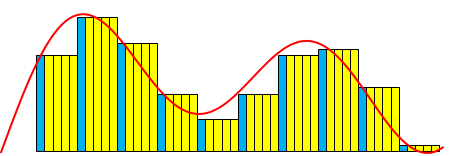 信号強度
8T
10T
4T
6T
2T
サンプリング関数（sinc関数）による補間
サンプリング関数の重ね合わせで補間
（サンプリング時刻の値に注意）
x(t)
赤丸：サンプル
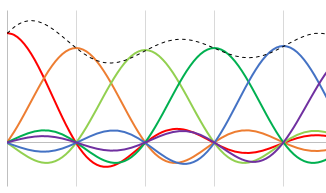 信号強度
(n-1)T
(n+1)T
nT
(n-2)T
（３）A/D変換器の用途によるサンプリング周波数とビット数
用途に合ったサンプリング周波数／ビット数